Тема уроку:
Візуальні мистецтва

Архітектура. Скульптура.
Підготував Жуковський Антон
Основні вимоги до архітектури:
ДОЦІЛЬНІСТЬ, 
                      МІЦНІСТЬ,
                                       КРАСОТА
Види архітектури
Архітектура
об'ємних
споруд
Ландшафтна
архітектура
Містобудування
Основні види архітектури:
Архітектура об'ємних споруд
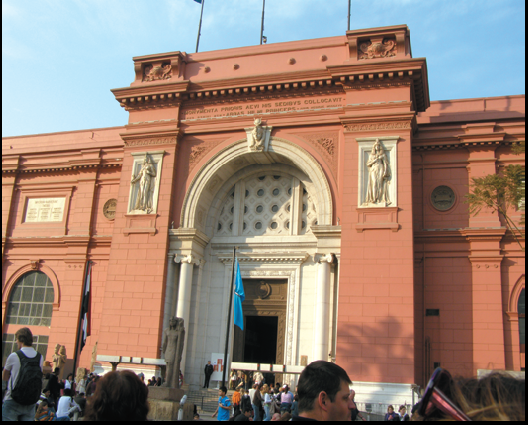 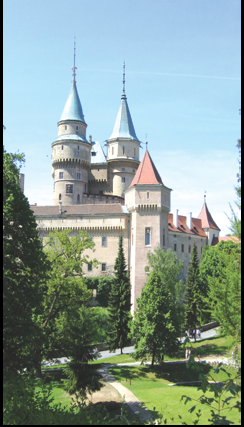 Ландшафтна

архітектура
Бульвари
Сквери
Парки
Архітектура 
малих 
форм
Ландшафтна архітектура
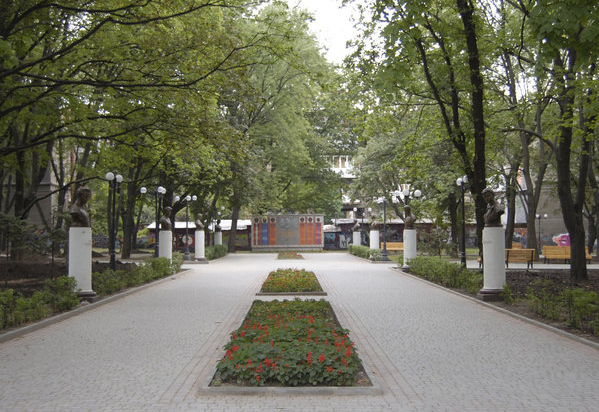 Бульвари
Парки
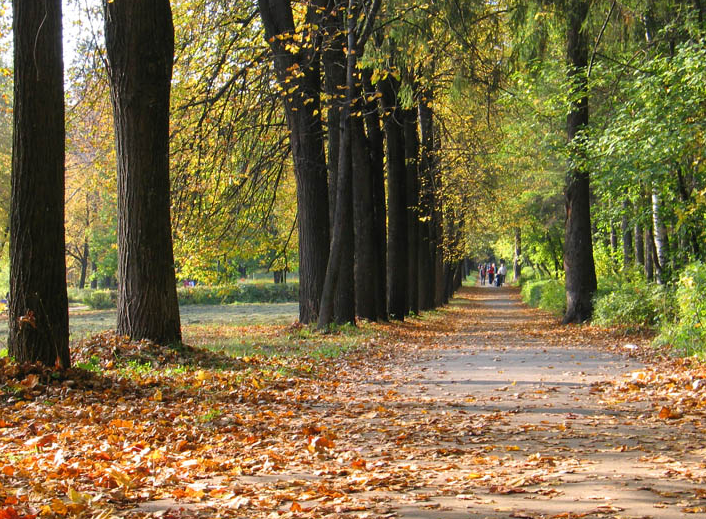 Сквери
Ландшафтна архітектура
Архітектура малих форм
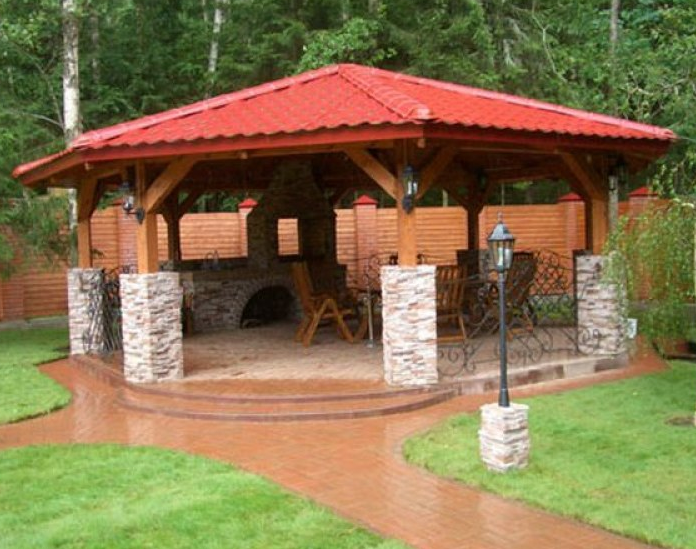 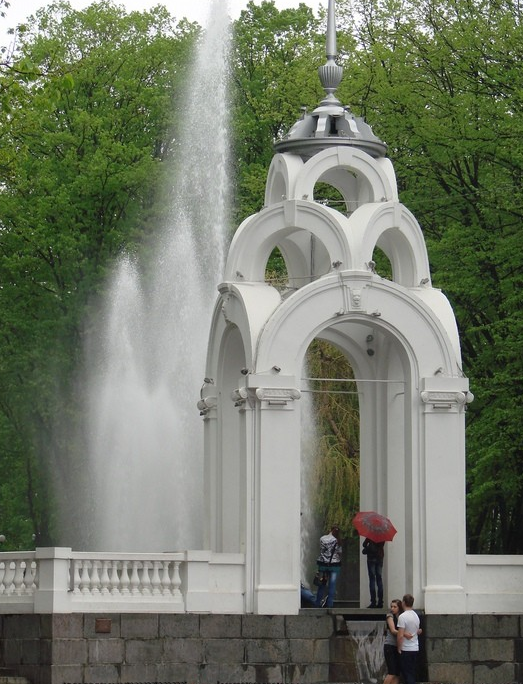 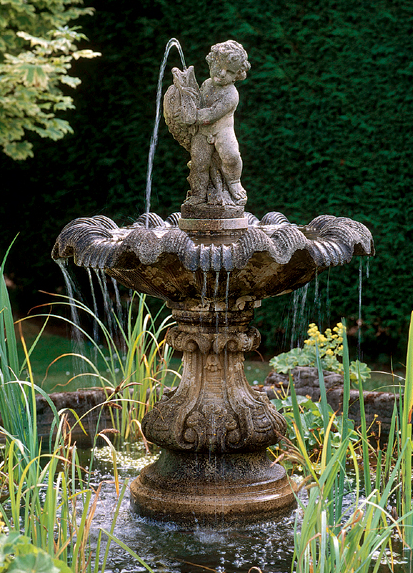 Містобудівний макет
Скульптура
Кругла
Рельєф
Види скульптур
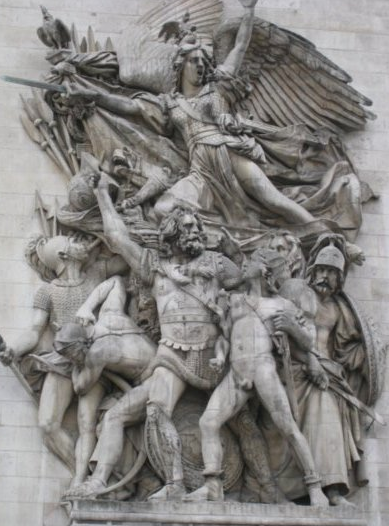 Кругла скульптура
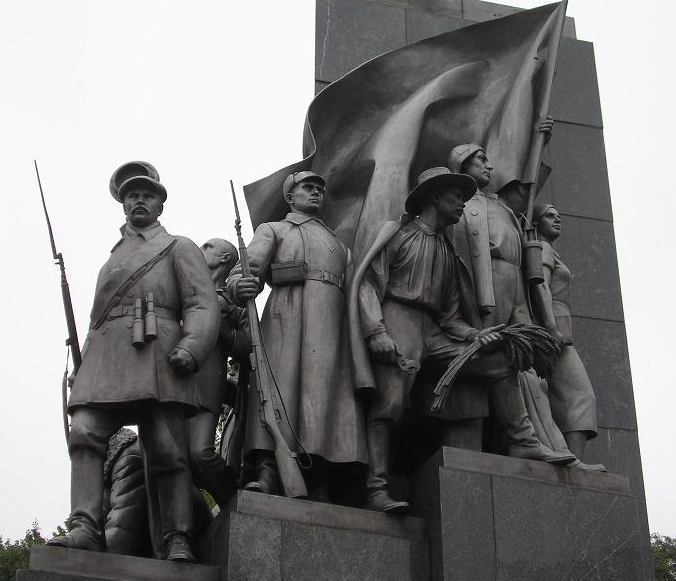 статуї
статуетки
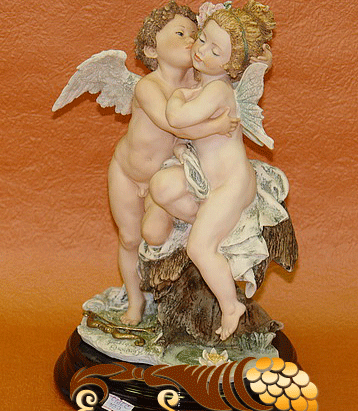 скульптурні 
групи
Кругла скульптура
торс
бюст
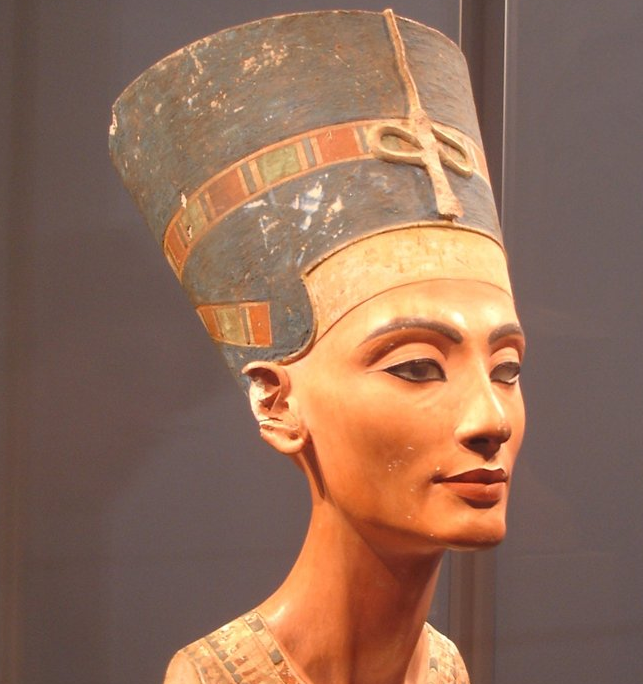 Види рельєфу:
Барельєф
Горельєф
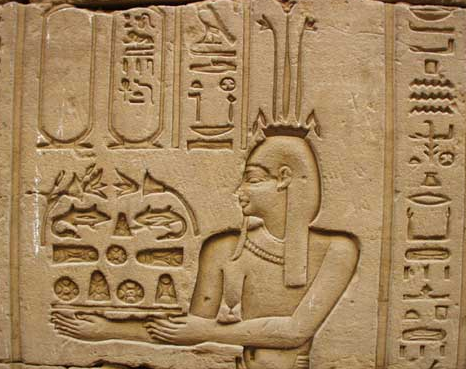 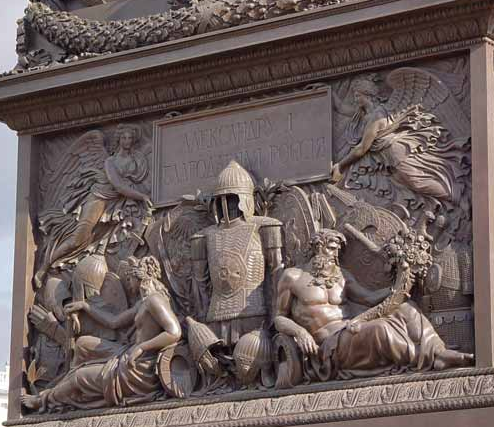 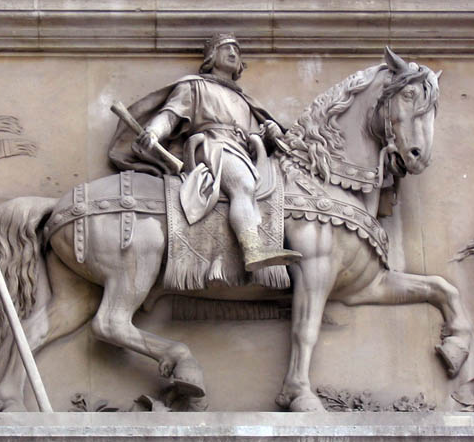 Контррельєф
Скульптура
Монументально
декоративна

(для парків, скверів
пам'ятники)
Станкова


(портрети, жанрові
сцени, статуї)
Скульптура
малих форм

(призначена для
житлового інтер'єру)
За змістом та функціями скульптуру поділяють:
Дякую за увагу!